28
Neutral
Protons
Needs to be rounded
14
-
=
+
=
Si
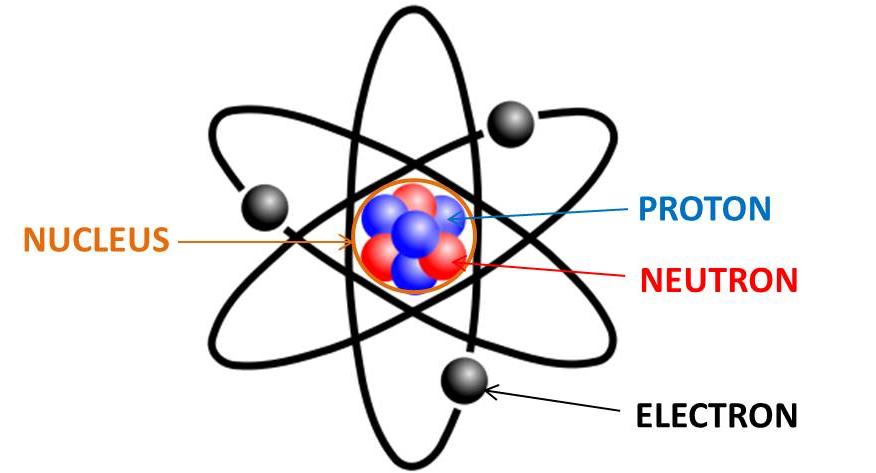 28.086
Silicon
14
This is a picture of an ATOM
Atomic Number
=
TO FIND NEUTRONS

Atomic Mass – Atomic #
28 – 14 = 14 Neutrons
Electrons
14
Atomic Mass
To Find the Atomic Mass
Neutrons + Protons = Mass
14 + 14 = 28